Project 2010-17 Definition of Bulk Electric System
Presenter: Peter Heidrich – Drafting Team Chair

Date: March 1, 2011
Topics to be Covered
FERC Order No. 743 Directives
Project Goals
Project Assumptions
BES Definition Concept
Drafting Team Coordination
2
FERC Order No. 743 Directives
Revision to Rules of Procedure
Exception Process (Procedure)
Study Methodology (Potential Field Test)
Project 2010-17 Definition of Bulk Electric System
Core Definition
Exception Criteria
Review of Existing NERC Reliability Standards
Review of Existing Regional Reliability Standards
Implementation Plan
Project Components
Core Definition
Exception Process (Procedure)
Implementation Plan
Transition Plans
NERC & Regional Entities
Transition Plans
3
Project Goals
Revise the definition of Bulk Electric System (BES) to improve clarity, to reduce ambiguity and to establish consistency across all Regions.
Establish a ‘Bright-Line’ Definition 
Ease burden of identification of BES & non-BES Elements
Definition that covers 95% of Facilities
4
Project Assumptions
Current application of definition is generally correct.
Definition will be applied ‘continent-wide’.
The BES is contiguous.
The revised definition will not:
Significantly expand or contract what is currently considered to be BES.
Drive Entity registration or de-registration.
5
BES Definition Concept
Component-Based “Bright-Line’ Definition
Core Definition
Exception Criteria
Inclusion Criteria
 Transformers
 Generation
 Transmission
 TBD
Exclusion Criteria
 Radials
 TBD
6
Drafting Team Coordination
Revision to Rules of Procedure
Exception Process (Procedure)
Study Methodology (Potential Field Test)
Project 2010-17 Definition of Bulk Electric System
Core Definition
Exception Criteria
Review of Existing NERC Reliability Standards
Review of Existing Regional Reliability Standards
Implementation Plan
NERC & Regional Entities
Transition Plans
7
Keys to Project Success
Effective Communications
Drafting Team Coordination
Concurrent Postings
Industry Participation
Meeting ‘Time Deadline’ Directives
8
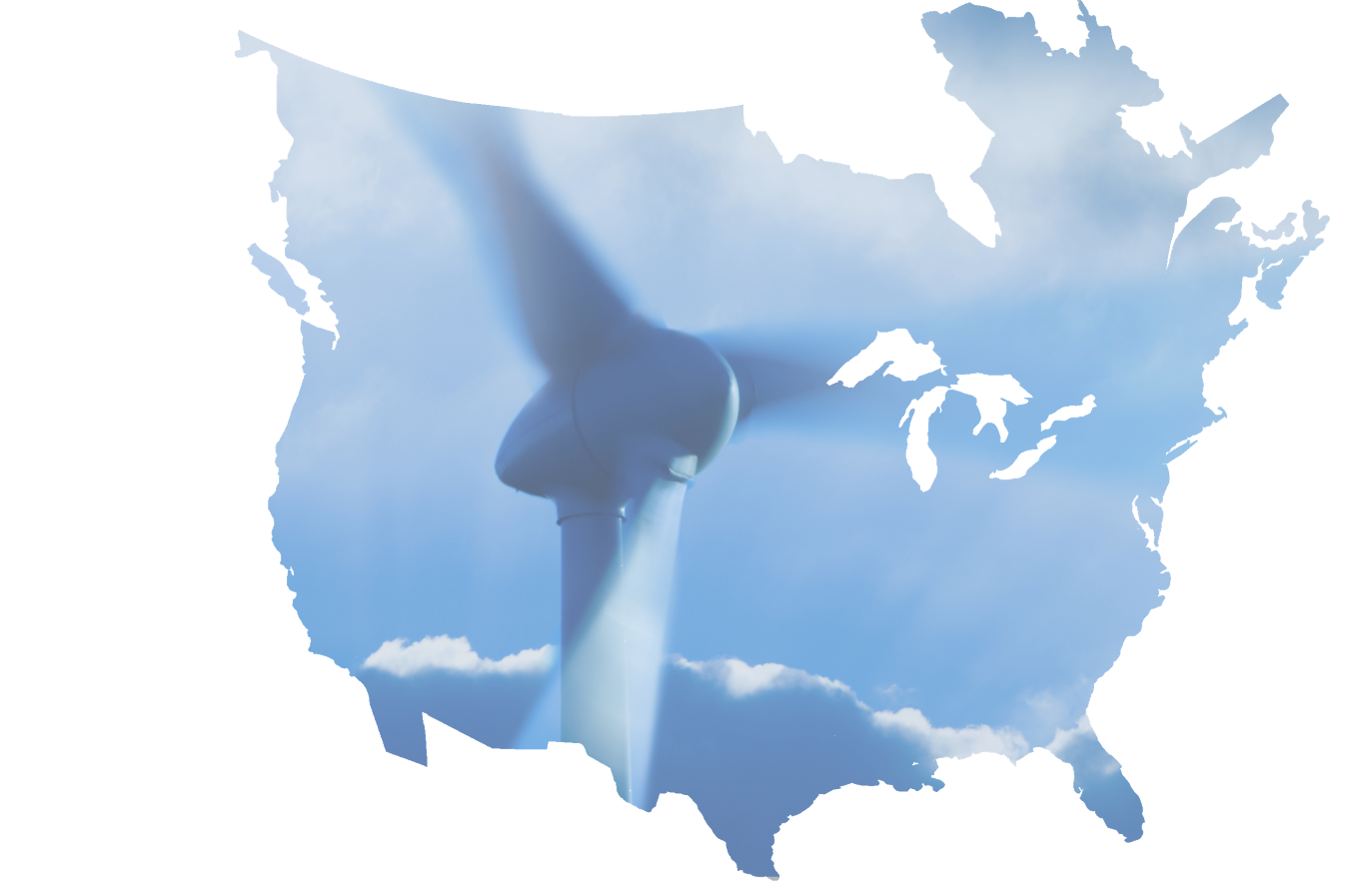 Question & Answer
Website: http://www.nerc.com/filez/standards/Project2010-17_BES.html
9